Multi-link Operation for 
Constrained MLD
Date: 2020-06-28
Authors:
1
Liuming Lu, etc, ZTE
Introduction
A constrained MLD refers to the MLD which has constraints to simultaneously transmit and receive on a pair of links to operate over this pair of links.

RTS/CTS mechanism has been proposed to avoid the simultaneous transmission and reception on a pair of links for the constrained MLD in some contributions, such as [1].

 The usage of frequent RTS/CTS in frame exchange would increase the overhead of data transmission, and increase the access delay at the same time.

This contribution proposes a mechanism of notice-to-send (NTS) for Constrained Multi-link Operation, which can not only avoid the simultaneous transmission and reception on a pair of links for the constrained MLD, but also decrease the overhead and access delay of data  transmission.
2
Liuming Lu, etc, ZTE
Background
Current 802.11be Specification Framework Document [2] has included some passed straw polls related to multi-link channel access for constrained MLD, showed in the following

802.11be shall allow a MLD that has constraints to simultaneously transmit and receive on a pair of links to operate over this pair of links.
Signaling of these constraints is TBD.

802.11be supports the following cases in R1:
STR AP MLD with STR non-AP MLD
STR AP MLD with non-STR non-AP MLD
Note: All the other cases are TBD.

802.11be supports the following constrained multi-link operation:
When a STA in a non-STR MLD receives an RTS addressed to itself, if the NAV of the STA indicates idle but another STA in the same MLD is either a TXOP holder or a TXOP responder, the STA may not respond with a CTS frame.
3
Liuming Lu, etc, ZTE
Overhead caused by RTS/CTS
RTS/CTS would occupy the media time including the transmission of RTS and CTS frames and two SIFS, and affect the efficiency of data transmission, especially when the data PPDU has small size.
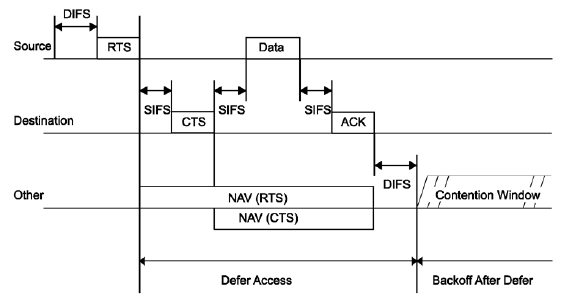 Figure : RTS/CTS/data/Ack and NAV setting [3]
4
Liuming Lu, etc, ZTE
STR & Non-STR & STR-Constrained
The differentiation of STR and Non-STR on a pair of links is based on the interference caused by the  simultaneous transmission and reception between the two links, which depends on the Tx/Rx power, the distance between the two channels of the links, etc. It seems to be that the differentiation of STR and Non-STR is not absolute.

Two options to further define the STR & Non-STR 
Option 1: There can be another type besides the non-STR and STR, which is STR-constraint:


Option 2: Expand the scope of the definition of non-STR
Non-STR : When the Tx occurs on link1, the Rx is not supported on link2. 
STR-constraint:  When the Rx occurs on link1, the constraint Tx is allowed on link2. 
STR: When the Tx occurs on link1, the Rx is allowed on link2
Non-STR : When the Tx occurs on link1, the Rx is not supported on link2, but don’ exclude the case that when the Tx occurs on link1 the constraint Tx is allowed on link2, such as the transmission of special control frames.
STR: When the Tx occurs on link1, the Rx is allowed on link2
5
Liuming Lu, etc, ZTE
A potential issue for non-STR MLO
For constrained MLD strict prohibition of STR on a pair of links  would impact the efficiency of multi-link operation. For example, in a non-STR MLD (MLD1 shown in the figure) STA2 is receiving a PPDU in order to know whether the PPDU is addressed to itself  therefore STA1 cannot transmit any PPDU during the STA2’s receiving time of PPDU even if it is a inter-BSS PPDU if STR is strictly prohibited.








For the constrained MLD when receiving PPDU on one link conditional permission for the transmission of a PPDU carrying some special frames on the other link, which adopts low-order QAM modulation and cause little inference,  would increase the efficiency of multi-link operation.
MLD 1(non-STR)
MLD 2
Transmission of a PPDU is forbidden
Link1
STA3
STA1
Preamble
STA4
STA2
Link2
Receiving an inter-BSS PPDU
Time
If the inter-BSS PPDUs are received frequently a great quantity of TXOPs gained by STA1 would be wasted.
6
Liuming Lu, etc, ZTE
Proposal – Notice-to-Send (NTS) Mechanism for the constrained MLD
This contribution proposes to add Notice-to-Send (NTS) Mechanism for the constrained MLD in Multi-link operation.
For the frame exchange between a STA in a constrained MLD and the other STA in a constrained or non-constrained MLD, when a STA gains the TXOP and gets ready to send MPDU a Notice-to-Send (NTS) frame can be sent before the transmission of MPDU.
During the xIFS time slot after the transmission of the NTS frame according to the frames received by the STA(TXOP holder) and the other  STAs affiliated with the same MLD the STA would determine whether to send the MPDU in order to avoid that the simultaneous transmission and reception on a pair of links for the constrained MLD occurs.

Note: 
A NTS frame may carry the addresses of the transmitter and receiver, and the duration value, which is the time required to transmit the pending Data or Management frame, plus one Ack frame, plus one xIFS(SF-IFS) and one SIFS.
For the constrained MLD when receiving PPDU on one link the transmission of a PPDU carrying a NTS frame on the other link can be allowed.
the transmission of NTS frame on one link adopts low-order QAM modulation and guarantee reliability under certain inference from the potential reception of the other link and at the same time causes little inference to the reception of the other link.
7
Liuming Lu, etc, ZTE
Notice-to-Send (NTS) Mechanism for the constrained MLD - example
For example, in a STR-constrained MLD(MLD1) STA2 is receiving a PPDU but don’t know whether the PPDU is addressed to itself  STA1 (TXOP holder) firstly sends a Notice-to-Send (NTS) .
During the xIFS time slot after the transmission of the NTS frame according to the frames received by STA2, STA1 would determine whether to send the MPDU.
If the frames decoded by STA2 are not addressed to itself STA1 (TXOP holder) would send the MPDU.
If the frames decoded by STA2 are addressed to itself STA1 (TXOP holder) would stop sending the MPDU.
MLD 1
(STR-Constrained)
Notice-to-Send (NTS) frame
MLD 2
TXOP Holder
STA1
STA3
Preamble
STA2
STA4
Receiving a PPDU
Time
8
Liuming Lu, etc, ZTE
Notice-to-Send (NTS) Mechanism for the constrained MLD – Case I
Case I: the STA(TXOP holder) is affiliated with the constrained MLD
STA1 and STA2 are affiliated with a constrained MLD, and STA3 and STA4 are affiliated with a STR MLD.
when STA1 obtains the TXOP and gets ready to send MPDU it sends a Notice-to-Send (NTS) frame before the transmission of MPDU. 
STA3 receives the NTS frame and knows that STA1 has obtained the TXOP, then it would indicate STA4 not to send frame to STA2 during the time period of TXOP.
if STA2 receives no frame addressed to itself during the xIFS time slot after the transmission of the NTS frame STA1 sends MPDU to STA3.
TXOP
MLD 2
(STR-Constrained)
MLD  1
SF-IFS
A-MPDU
STA3
STA1
BA
notice-to-send Short Frame
STA4
STA2
The transmission from STA4 to STA2 is not allowed
9
Notice-to-Send (NTS) Mechanism for the constrained MLD - Case I
Case I: the STA(TXOP holder) is affiliated with the constrained MLD
STA1 and STA2 are affiliated with a constrained MLD, and STA3 and STA4 are affiliated with a STR MLD.
when STA1 obtains the TXOP and gets ready to send MPDU it sends a Notice-to-Send (NTS) frame before the transmission of MPDU. 
STA3 receives the NTS frame and knows that STA1 has obtained the TXOP, but STA4 has sent another NTS frame.
if STA2 receives the NTS frame or MPDU addressed to itself during the xIFS time slot after the transmission of the NTS frame STA1 stops sending MPDU to STA3.
MLD 1
Link1
STA3
A-MPDU
Link2
STA4
BA
Time
MLD 2
(STR-Constrained)
The transmission from STA1 to STA3 is not allowed
Link1
STA1
Link2
STA2
10
Notice-to-Send (NTS) Mechanism for the constrained MLD – Case II
Case II: the STA(TXOP responder) is affiliated with the constrained MLD
STA1 and STA2 are affiliated with a STR MLD, and STA3 and STA4 are affiliated with a constrained MLD.
when STA1 obtains the TXOP and gets ready to send MPDU it sends a Notice-to-Send (NTS) frame before the transmission of MPDU. 
STA3 receives the NTS frame and knows that STA1 has obtained the TXOP, then it would indicate STA4 not to send frame during the time period of TXOP.
if STA2 receives no frame sourced from STA4 during the xIFS time slot after the transmission of the NTS frame STA1 sends MPDU to STA3.
TXOP
MLD  1
(non-STR)
MLD 2
SF-IFS
A-MPDU
STA3
STA1
BA
notice-to-send Short Frame
STA4
STA2
The transmission from STA4 to STA2 is not allowed
11
Notice-to-Send (NTS) Mechanism for the constrained MLD – Case II
Case II: the STA(TXOP responder) is affiliated with the constrained MLD
STA1 and STA2 are affiliated with a STR MLD, and STA3 and STA4 are affiliated with a constrained MLD.
when STA1 obtains the TXOP and gets ready to send MPDU it sends a Notice-to-Send (NTS) frame before the transmission of MPDU. 
STA3 receives the NTS frame and knows that STA1 has obtained the TXOP, but STA4 has sent another NTS frame.
if STA2 receives the NTS frame soured from STA4 during the xIFS time slot after the transmission of the NTS frame STA1 stops sending MPDU to STA3.
MLD 1
(STR-Constrained)
Link1
STA3
A-MPDU
Link2
STA4
Time
BA
MLD 2
The transmission from STA1 to STA3 is not allowed
Link1
STA1
Link2
STA2
12
Conclusion
This contribution proposes a mechanism of notice-to-send (NTS) for Constrained Multi-link Operation, which can not only avoid the simultaneous transmission and reception on a pair of links for the constrained MLD, but also decrease the overhead and access delay of the data transmission compared with the RTS/CTS mechanism.
13
Liuming Lu, etc, ZTE
Straw Poll 1
Do you support that the following mode of Constrained Multi-link Operation  are added in 802.11be?

For the constrained MLD when receiving PPDU on one link the transmission of a PPDU carrying some special frames on the other link can be allowed.

Note: the transmission of the special frames on one link adopts low-order QAM modulation and guarantees reliability under certain inference from the potential reception of the other link and at the same time causes little inference to the reception of the other link.
14
Liuming Lu, etc, ZTE
Straw Poll 2
Do you support that a Notice-to-Send (NTS) Mechanism for Constrained Multi-link Operation  are added in 802.11be?
For the frame exchange between a STA in a constrained MLD and the other STA in a constrained or non-constrained MLD, when a STA gains the TXOP and gets ready to send MPDU a Notice-to-Send (NTS) frame can be sent before the transmission of MPDU.
During the xIFS time slot after the transmission of the NTS frame according to the frames received by the STA(TXOP holder) and the other  STAs affiliated with the same MLD the STA would determine whether to send the MPDU in order to avoid that the simultaneous transmission and reception on a pair of links for the constrained MLD occurs.

Note: 
A NTS frame may carry the addresses of the transmitter and receiver, and the duration value, which is the time required to transmit the pending Data or Management frame, plus one Ack frame, plus one xIFS(SF-IFS) and one SIFS.
For the constrained MLD when receiving PPDU on one link the transmission of a PPDU carrying a NTS frame on the other link can be allowed.
the transmission of NTS frame on one link adopts low-order QAM modulation and guarantee reliability under certain inference from the potential reception of the other link and at the same time causes little inference to the reception of the other link.
the format of NTS frame and xIFS is TBD.
15
Liuming Lu, etc, ZTE
References
11-19-1959-01-00be-constrained-multi-link-operation
11-20-0566-34-00be-compendium-of-straw-polls-and-potential-changes-to-the-specification-framework-document
IEEE 802.11 Standard - 2016
16
Liuming Lu, etc, ZTE
Thank you!
17
Liuming Lu, etc, ZTE